Universitas Muhammadiyah Prof. DR. Hamka(UHAMKA)
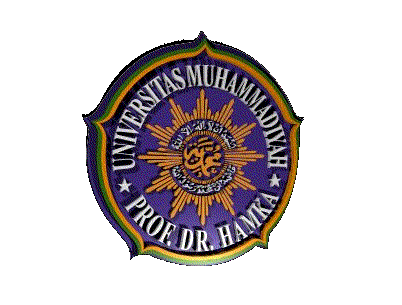 KULIAH #11 PKT-TI
CONTOH APLIKASI YANG MENERATKAN KECERDASAN TIRUAN
CONTOH APLIKASI YANG MENERATKAN KECERDASAN TIRUAN
Pada Materi Kuliah ini paling tidak akan kita bahas secara umum tentang 7 Aplikasi yang telah mengimplementasikan Kecerdasan Tiruan
1. Siri
Aplikasi terobosan Apple ini didesain untuk menjadi asisten pribadi pintar yang bisa membantumu menyelesaikan banyak hal. Siri bisa mengirim pesan, menjadwalkan pertemuan, menelepon, dan lain-lain. Siri adalah salah satu contoh AI yang mampu mengolah perintahmu menjadi tindakan.
2. Gmail
Layanan Google ini menggunakan mesin pembelajaran untuk menghentikan email yang tidak kamu inginkan. Sistem tersebut akan menganalisis dan mempelajari contoh email yang tidak kamu inginkan dan memasukkannya ke spam.
Ini bisa melindungi penggunanya dari malware dan email mencurigakan. Google juga sedang mengembangkan fitur Smart Reply yang bisa membalas email dengan gaya dan bahasa yang mirip seperti penggunanya.
3. Netflix
Layanan paling populer di Netflix adalah content-on-demand yang mampu memprediksi film dan serial yang mungkin akan disukai oleh setiap penggunanya. Pernahkah kamu bertanya-tanya dari mana rekomendasi tersebut berasal?
Dalang di balik hal ini adalah AI. Netflix memiliki teknologi yang bisa memprediksi seleramu berdasarkan apa yang kamu tonton dan kamu sukai.
4. Spotify
Serupa dengan Netflix, AI dalam Spotify bekerja dengan cara memberikan rekomendasi musik yang mungkin akan kamu sukai. Aplikasi ini juga bisa membuatkan playlist mingguan untukmu. Tidak hanya memprediksi genre apa yang kamu sukai, Spotify juga bisa memberikan rekomendasi musik yang belum pernah kamu eksplor sebelumnya.
5. Amazon
Situs e-commerce ini bisa membaca produk apa yang sering kamu cari. Mereka akan menampilkan produk-produk yang serupa di lamanmu.
Algoritma ini semakin berkembang dan menjadi lebih akurat setiap harinya. Di masa depan, Amazon berencana untuk membuat sistem yang akan mengirim produk bahkan sebelum kamu memintanya.
6. Google Translate
Aplikasi pintar ini sangat bermanfaat untuk semua orang. Terjemahan yang dibuat oleh Google Translate tidak selalu akurat, tetapi aplikasi ini bisa meningkatkan hasilnya semakin sering kita menggunakannya. Ini semua dapat dilakukan berkat AI. Kini kamu juga bisa menerjemahkan tulisan yang kamu potret dengan kamera ponselmu.
7. Google Maps
Satu lagi aplikasi terobosan dari Google. Peta dalam bentuk fisik sekarang sudah tidak banyak digunakan. Program navigasi ini menggunakan algoritma untuk menyarankan rute yang paling mudah untuk menuju ke tempat tujuanmu. AI yang dimiliki oleh Google Maps menyimpan data yang sangat besar untuk bisa menampung seluruh peta dan rute yang ada di dunia.
Hampir semua aplikasi yang kita gunakan sehari-hari adalah kecerdasan buatan. Di masa depan, akan ada lebih banyak AI yang memiliki kemampuan luar biasa. Apakah kamu bisa menyebutkan aplikasi lain yang menggunakan kecerdasan buatan ini?
PENUTUP
Demikian Contoh 7 Aplikasi yang telah mengimplementasikan kecanggihan kecerdasan tiruan.

Semoga dapat menjadi inspirasi agar kita semua terus bersemangat untuk belajar tentang AI dan tertarik untuk meneliti dalam bidang AI.
Semoga bermanfaat, tetap jaga kesehatan semoga sukses selalu.


(Sumber : https://www.idntimes.com/tech/trend/izza-namira-1/aplikasi-dengan-kecerdasan-buatan-terbaik/7 )